Главнейшие отряды насекомыхотряд Прямокрылые
Фохтина А.А. – учитель биологии
ГБОУ гимназия №1576 СПш213
Отряд Прямокрылые
Особенности:
Насекомые с неполным превращением
Грызущий ротовой аппарат
Усики нитевидные
1ая пара крыльев узкая
2ая пара крыльев веерообразная
Задние ночи обычно прыгательные
Возможность издавать звуки
Кузнечик зелёный
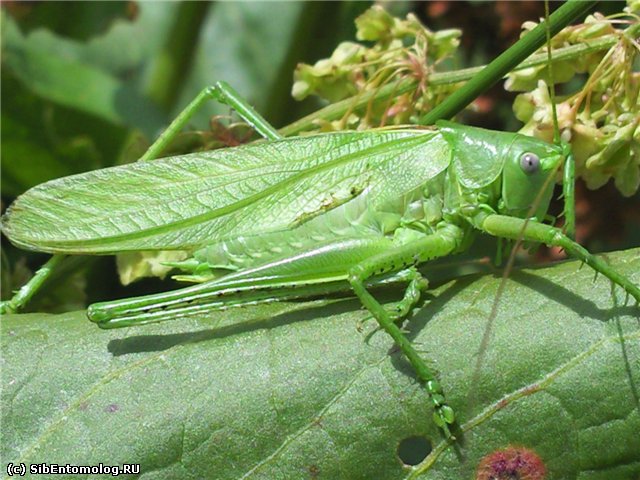 Кузнечик певчий
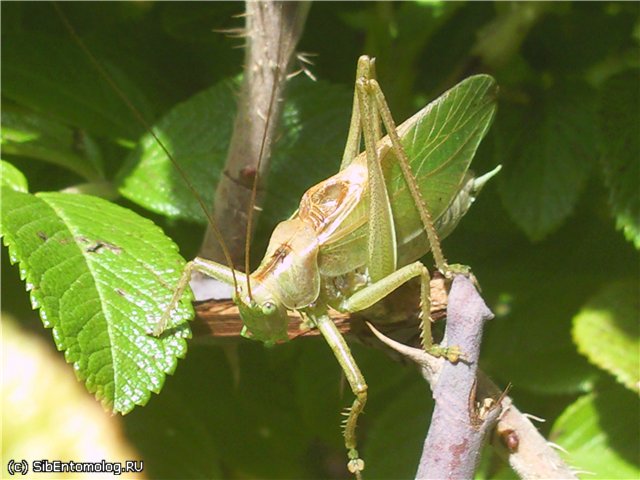 Кузнечик противобородавочный
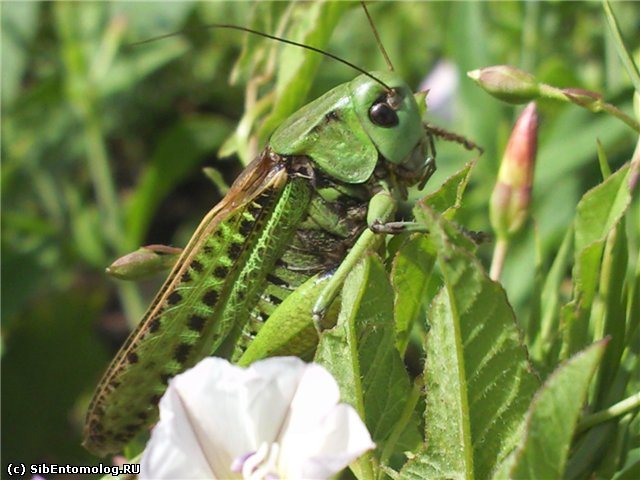 Пластинокрыл обыкновенный
Кобылка египетская
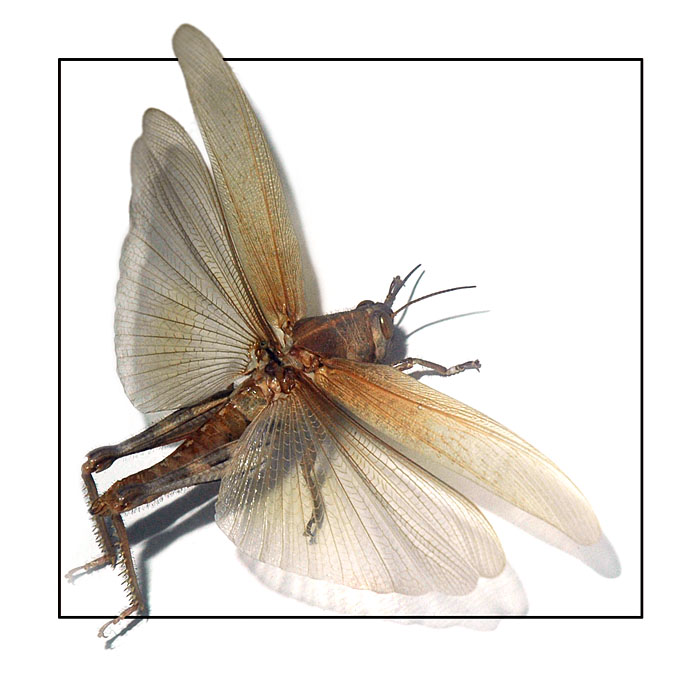 Сверчок
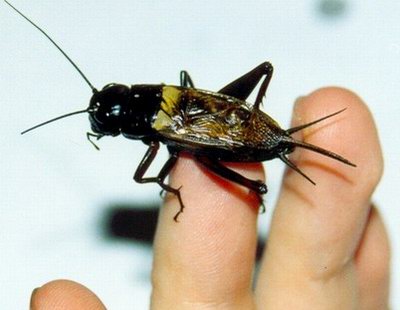 Азиатская перелётная саранча
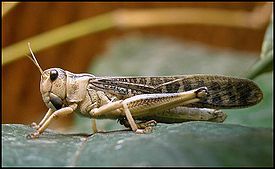 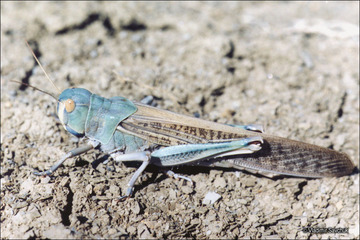